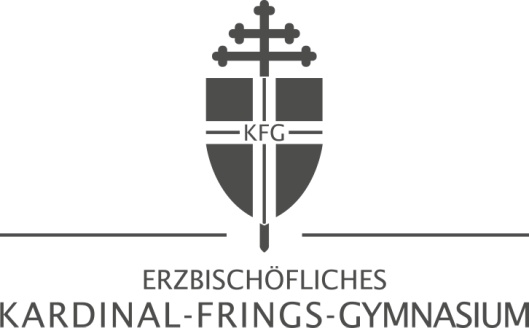 Der Wahlpflichtbereich II
(Differenzierung  Mittelstufe)
Stufe 9
Gesellschaftswissen-schaften  (bilingual)
Französisch
Informatik
Naturwissenschaften
Stufe 10
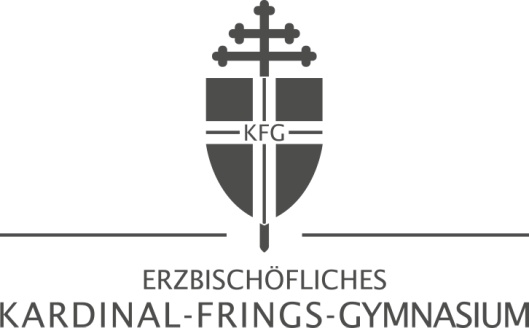 Französisch
 	Grundlegende Kenntnisse und 	Fertigkeiten der Sprache werden 	vermittelt
	Möglichkeit zur Fortführung in der 	Oberstufe
	Keine Garantie für einen Kurs 	Französisch „neu“ in der Oberstufe
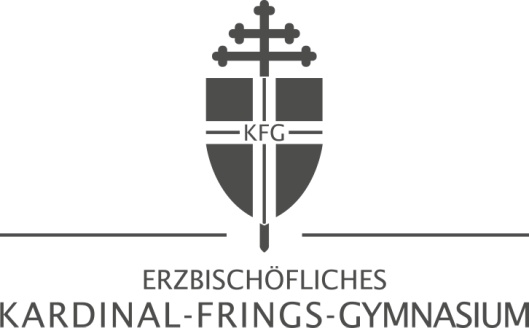 Naturwissenschaften
 	Fachübergreifendes naturwissenschaftliches 	Arbeiten
	Grundlagenwissen und Ergänzungen zum 	Unterricht in Biologie, Chemie, Physik
	Ausgiebiges Experimentieren
	Keine Fortsetzung in der Oberstufe
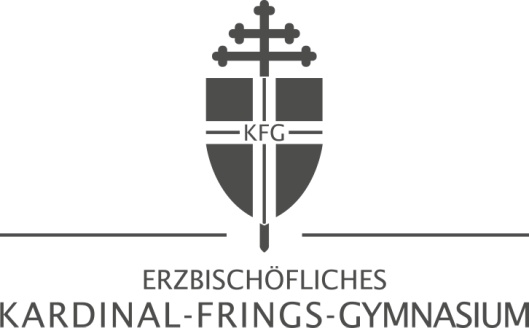 Gesellschaftswissenschaften
 	Fachübergreifendes Arbeiten
	Grundlagenwissen und Ergänzungen zum 	Unterricht in Geschichte, Erdkunde, Politik
	Keine Fortsetzung in der Oberstufe
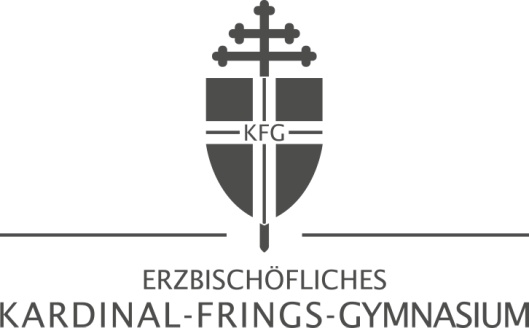 Informatik
 	Grundlagenwissen im Bereich der Informatik 	und der Informationsvermittlung
	Einführung in die Programmiersprachen 	Scratch und/oder Python
	Unabhängig vom Oberstufenkurs 
            Keine Voraussetzung für die SekII
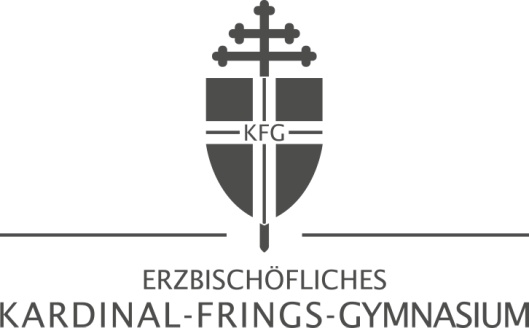 Für alle Angebote gilt
 	Durchgehende Belegung in den Klassen 9 u. 10
	Die Entscheidung gilt für zwei Schuljahre.
	3 Stunden, Französisch 4 Stunden
	2 Klassenarbeiten pro Halbjahr
	Mögliche Facharbeiten
	Die Fächer gehören versetzungstechnisch  zur 	Fächergruppe II.
Wahlzettel für die Differenzierung 2023Abgabe bis zum 31.3.2023
Unterschrift Erziehungsberechtigter                   Unterschrift SchülerIn
Unterschrift Erziehungsberechtigter                   Unterschrift SchülerIn